"Фрукты«
для детей 4-5 лет






Подготовила: воспитатель Шохова Ю.В.
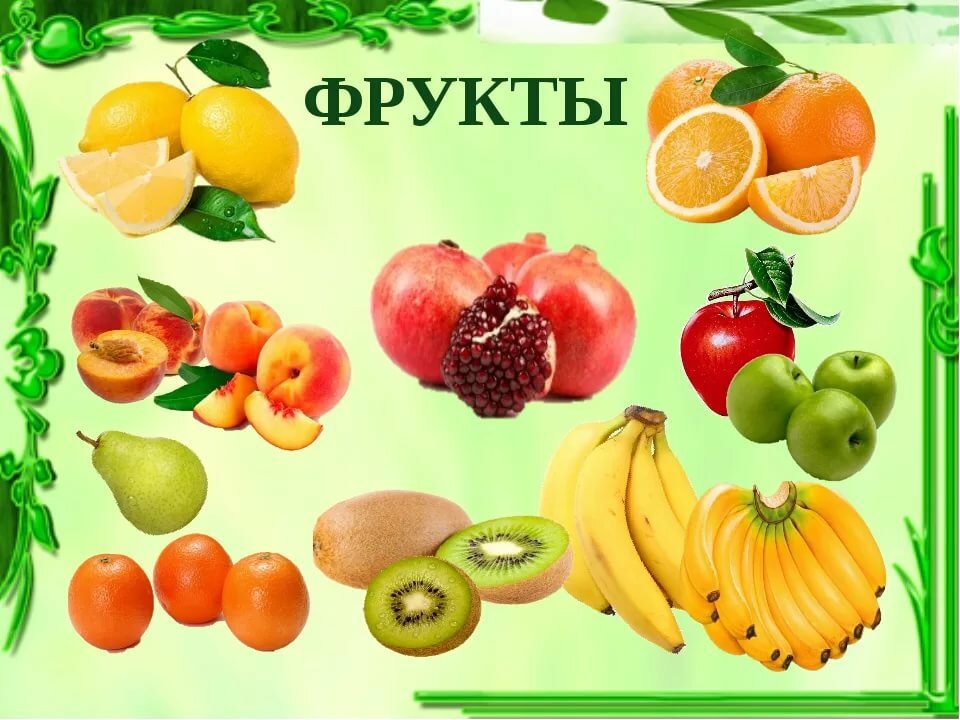 Фрукты
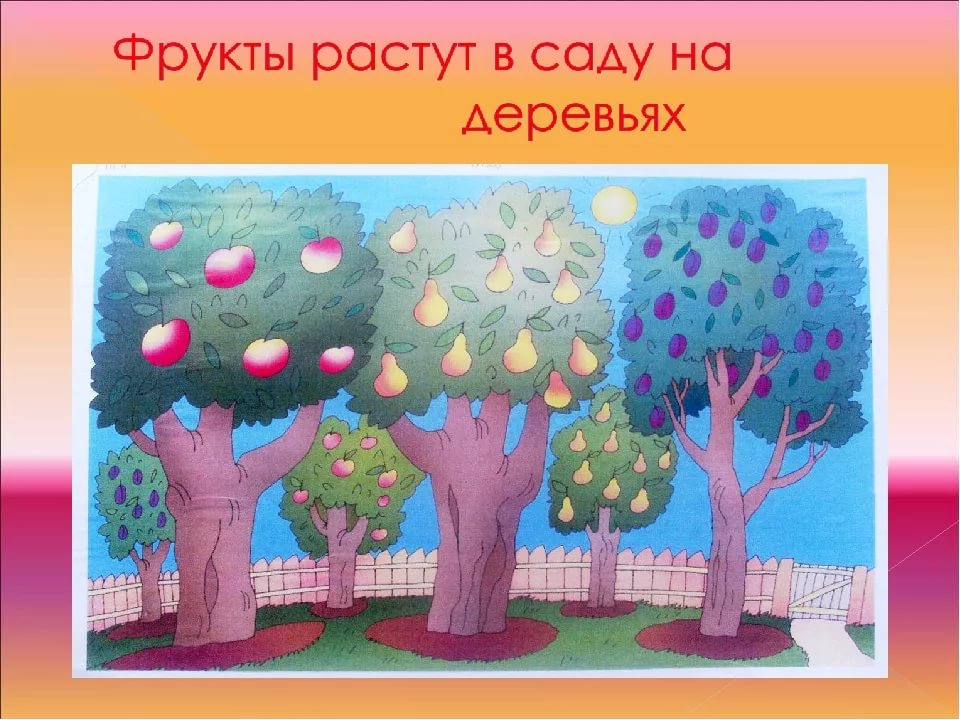 Я — сладкий, рос на юге как солнышко в листве.
Оранжевый и круглый, я нравлюсь детворе.
Ответ: (Апельсин)
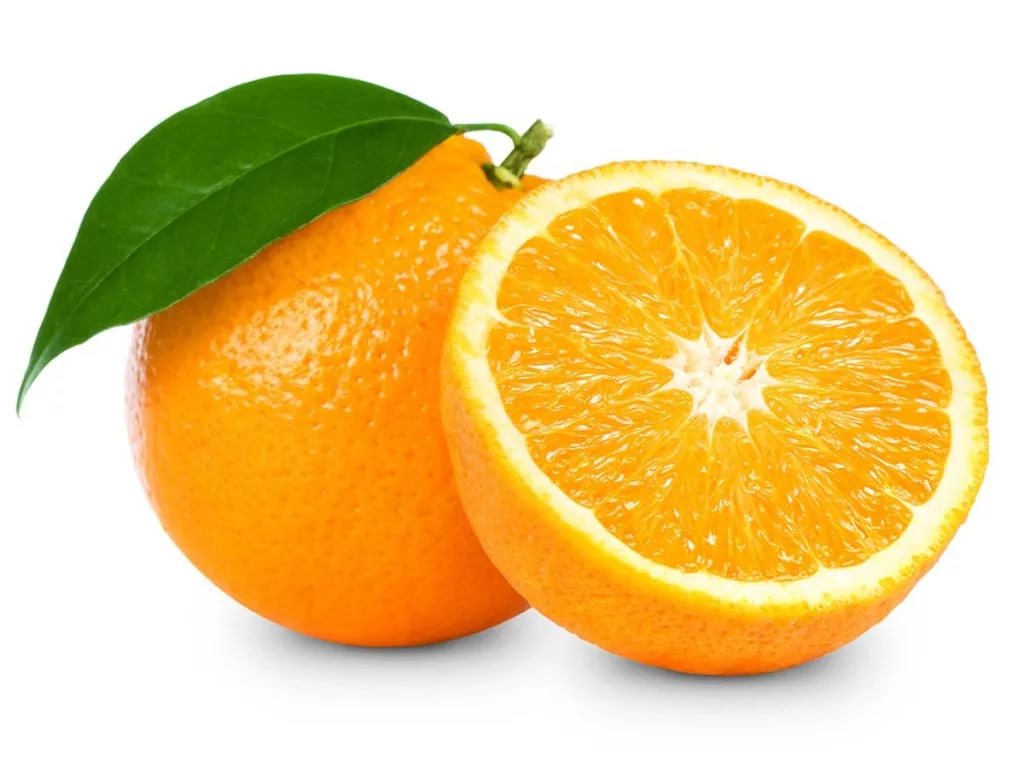 Круглое, румяное, Я расту на ветке.Любят меня взрослыеИ малые детки.
    Ответ: (Яблоко)
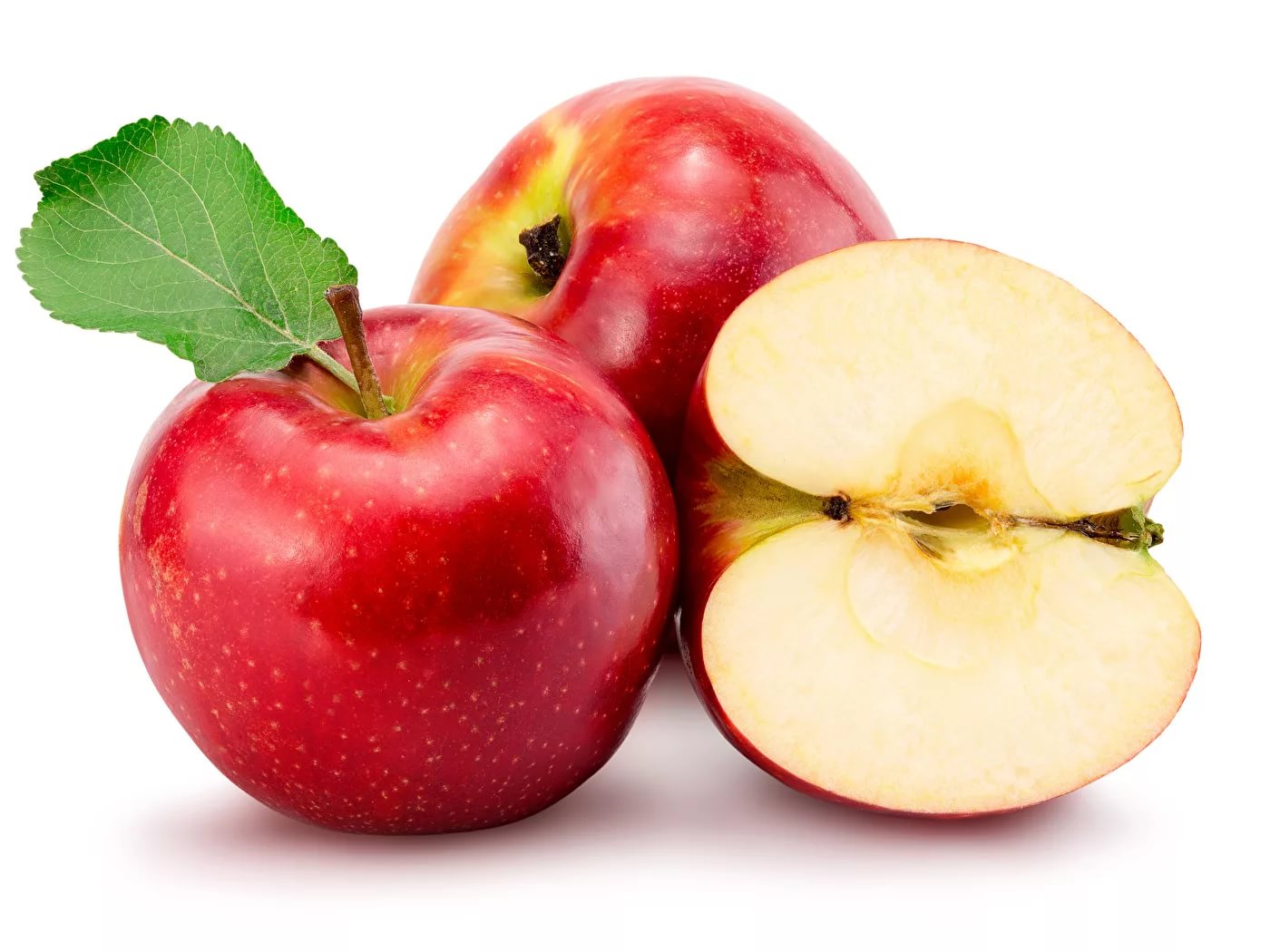 Все о ней боксеры знаютС ней удар свой развивают.Хоть она и неуклюжа,Но на фрукт похожа ... 
Ответ: (Груша)
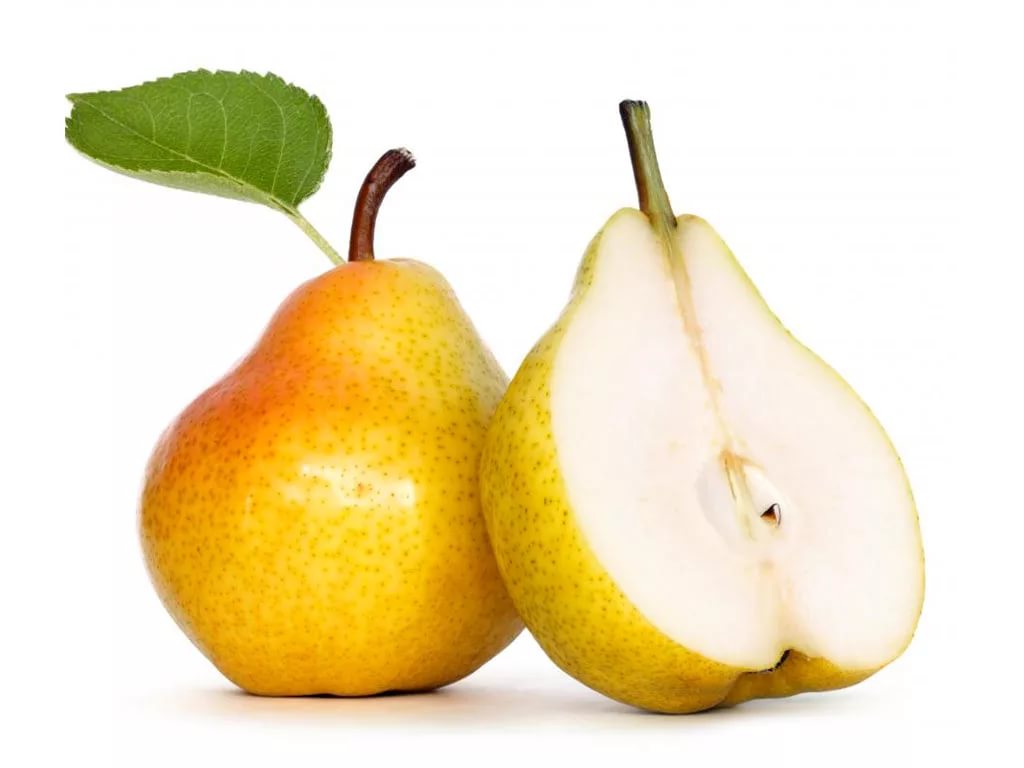 Этот вкусный желтый плод
К нам из Африки плывет,
Обезьянам в зоопарке
Пищу круглый год дает. 
Ответ: (Банан)
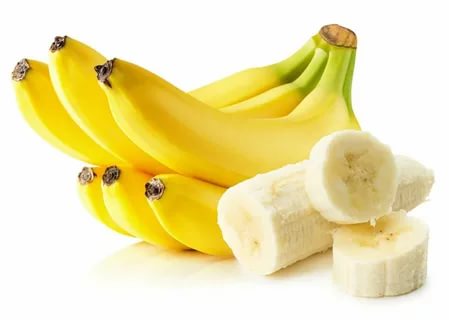 Желтый цитрусовый плод
В странах солнечных растет.
А на вкус кислейший он.
Как зовут его?
Ответ: (Лимон)
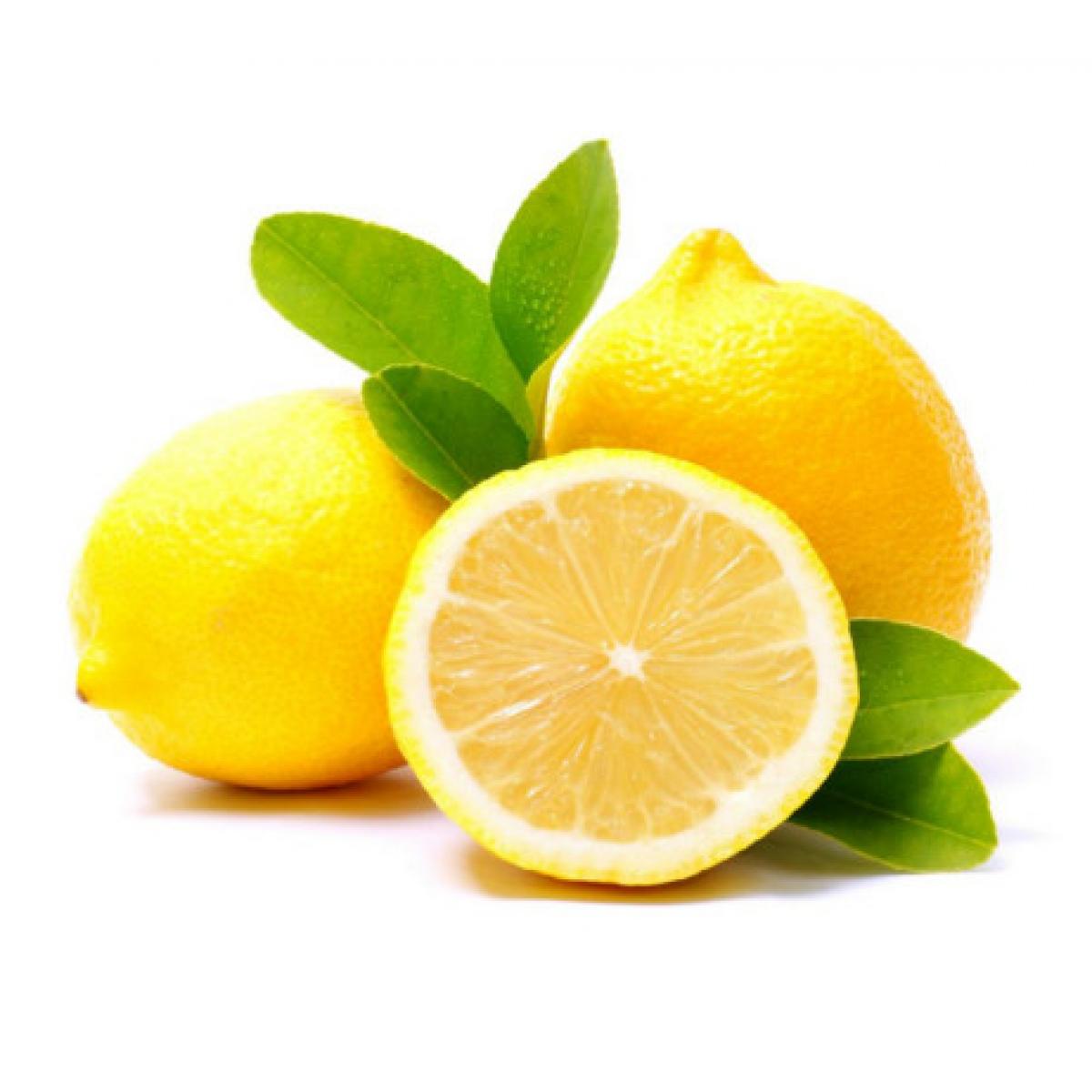 Сверху — шкурка золотая,
В центре — косточка большая.
Что за фрукт? — Вот вам вопрос.
Это сладкий: (Абрикос)
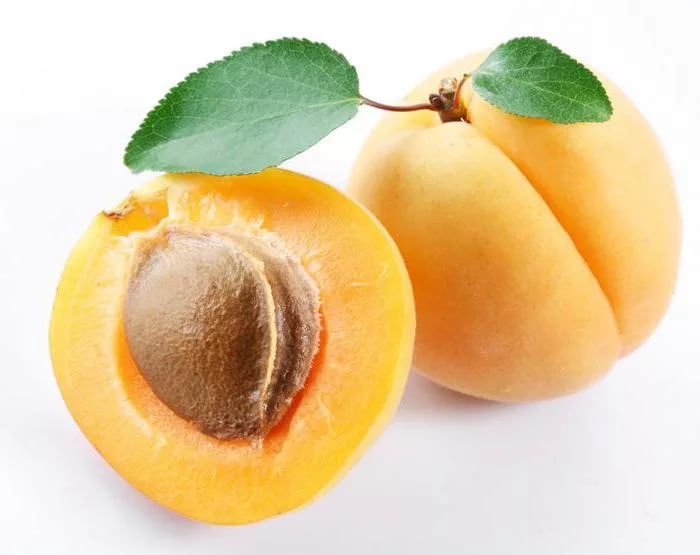 Жарким солнышком согрет,
В шкурку, как в броню, одет.
Удивит собою нас
Толстокожий...
Ответ: (Ананас)
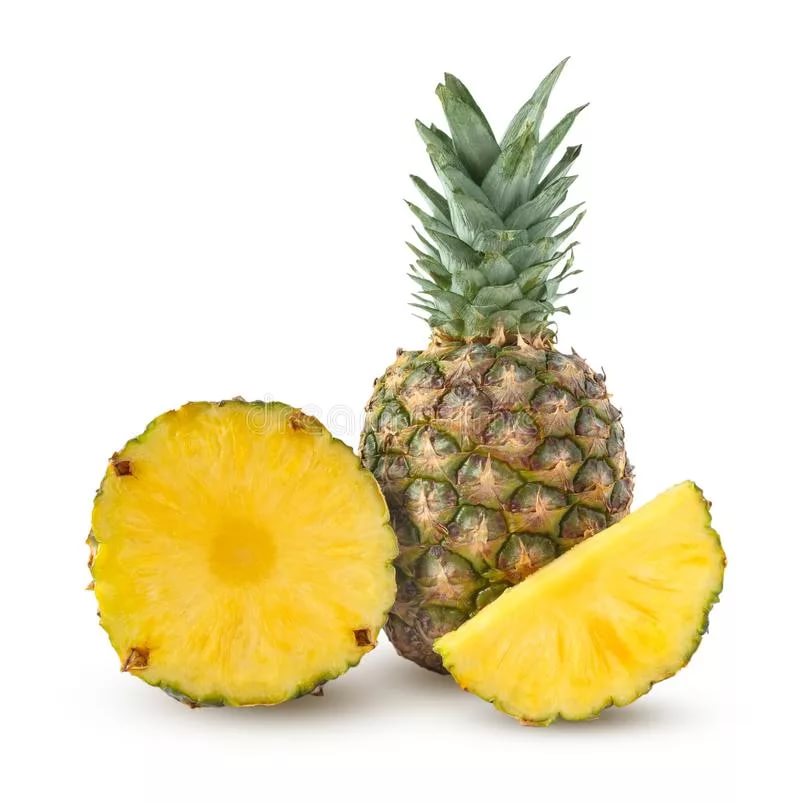 Груша, яблоко, банан,
Ананас из жарких стран.
Эти вкусные продукты
Вместе все зовутся...
Ответ: (Фрукты)
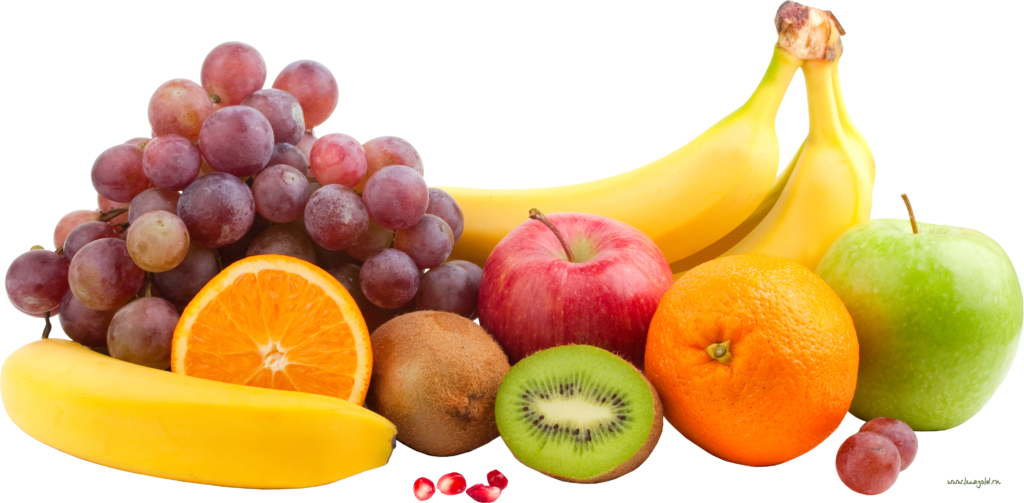 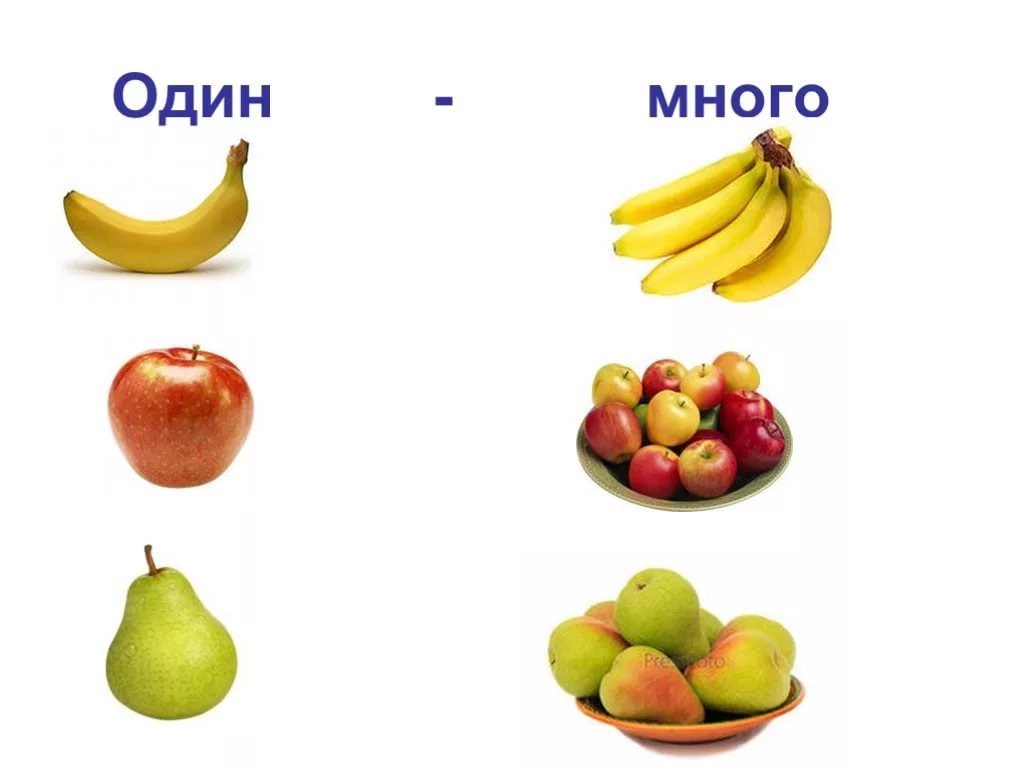 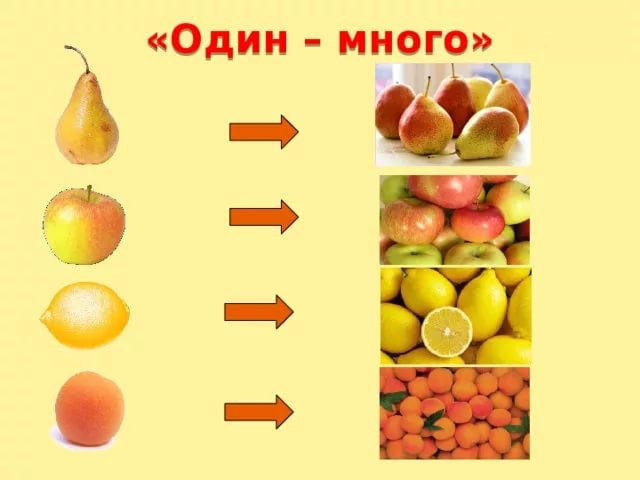 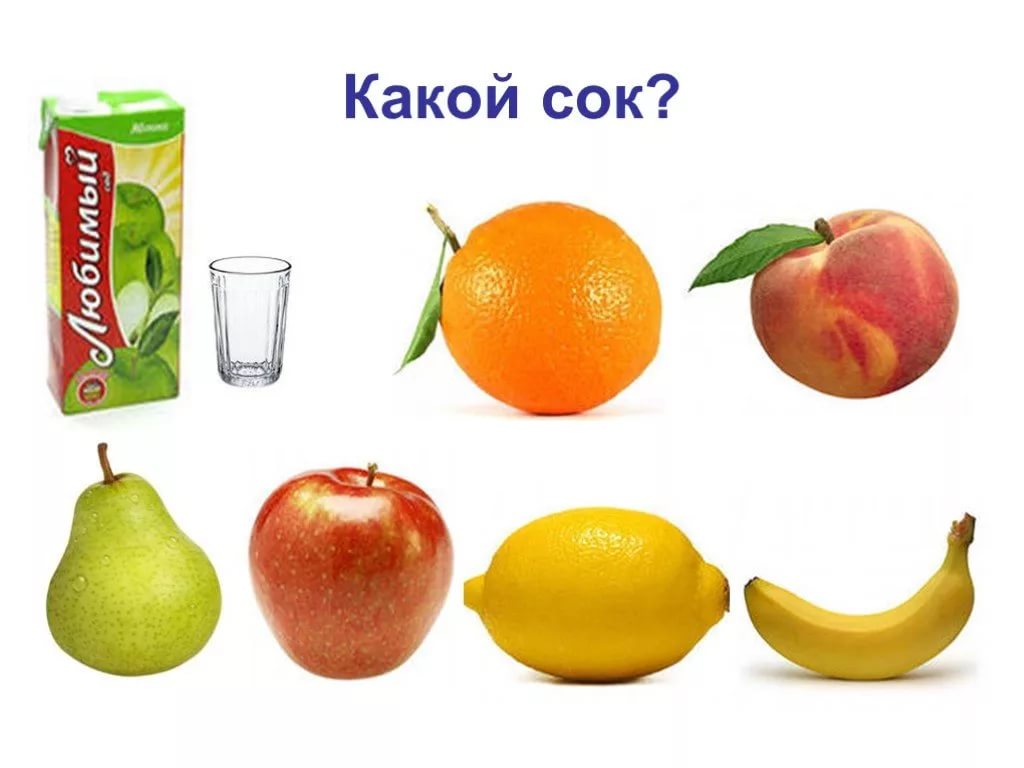 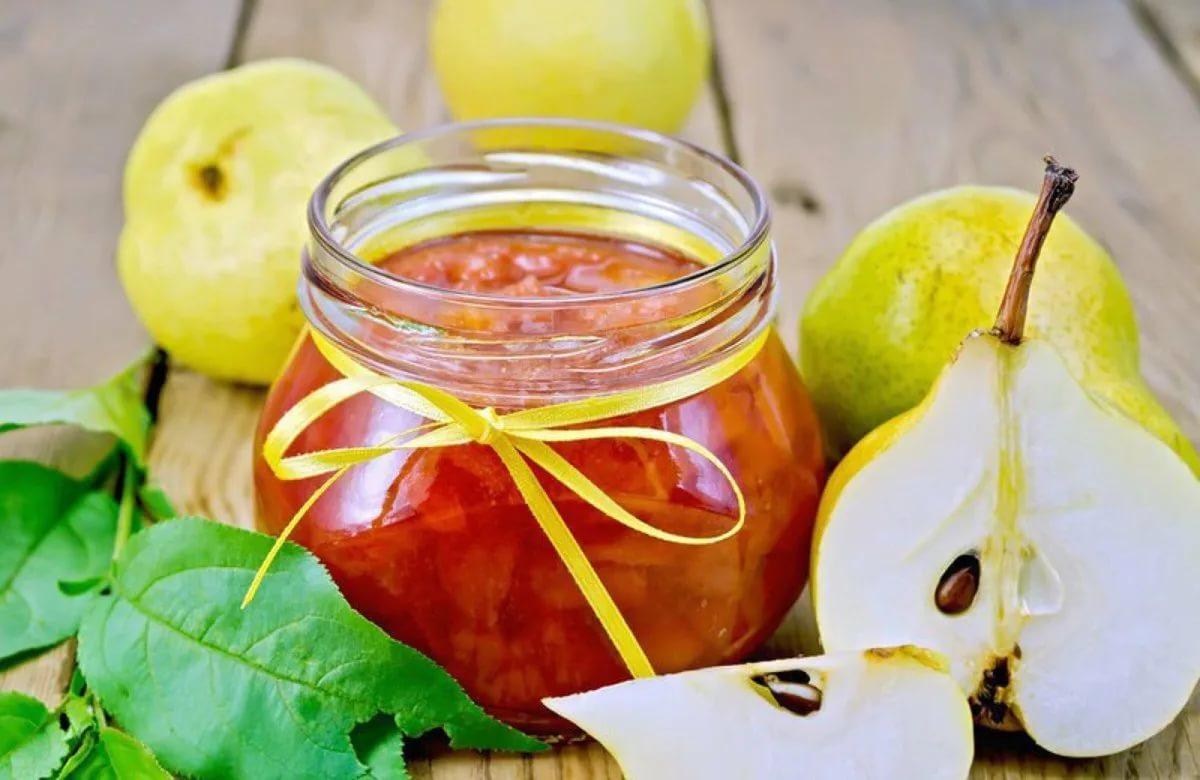 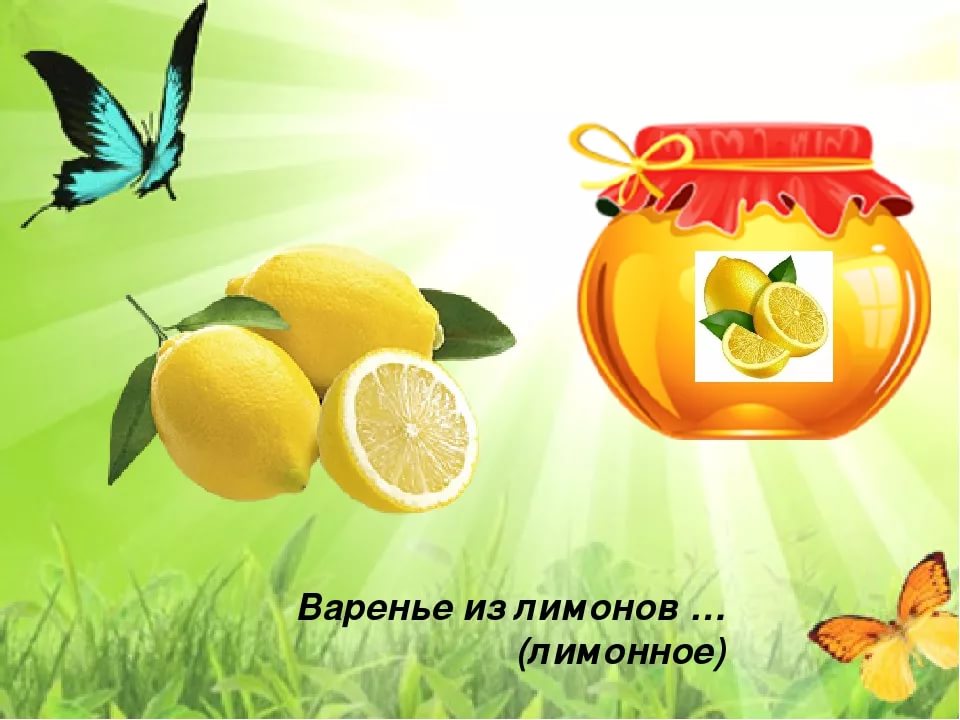 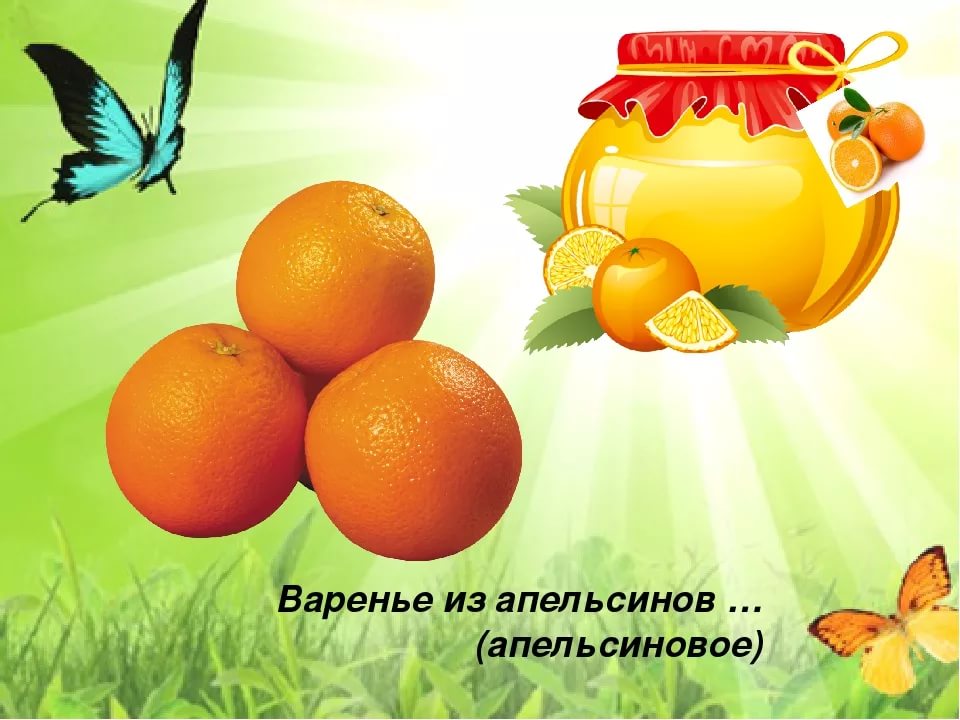 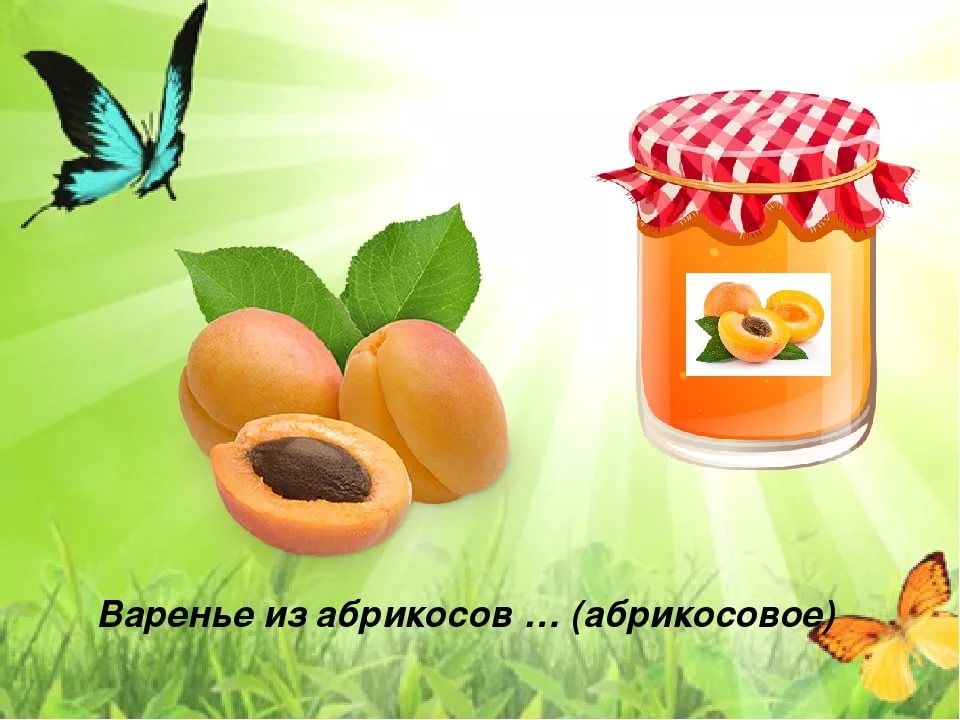 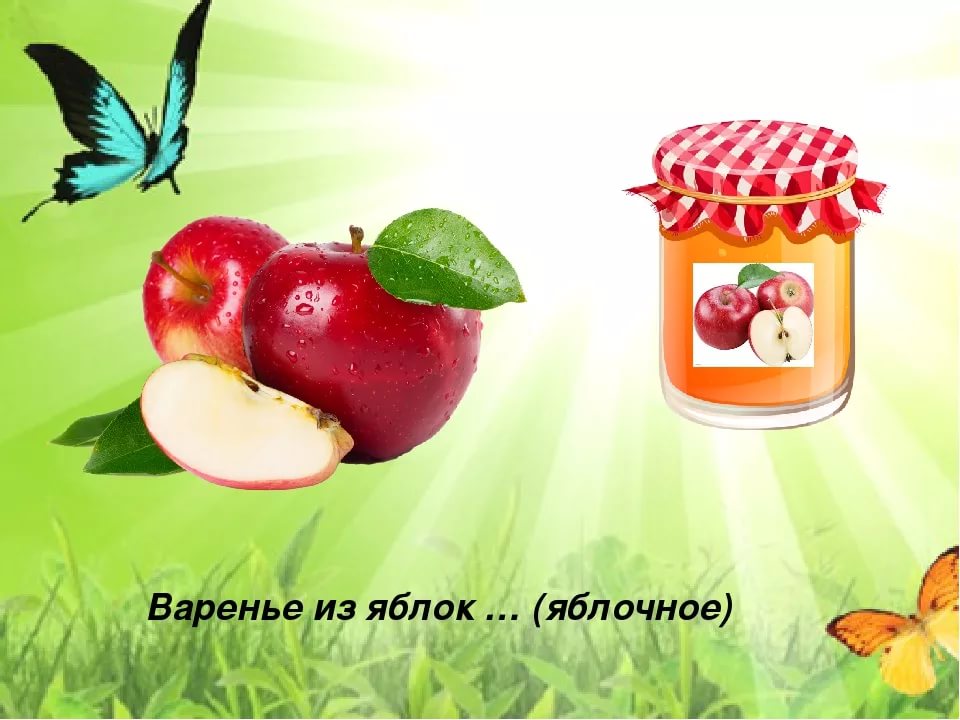 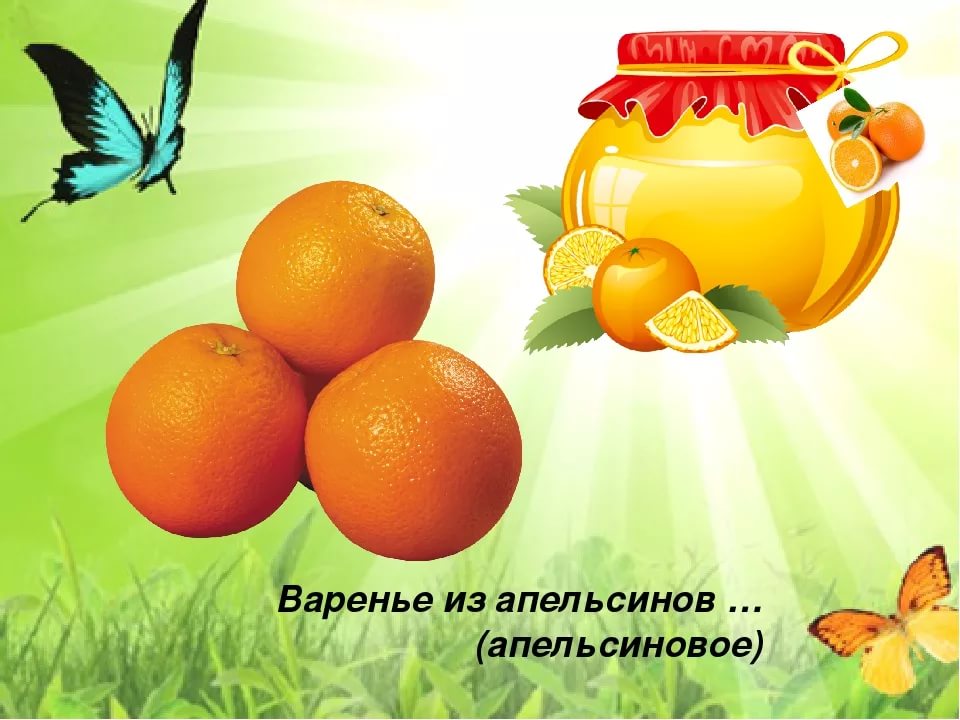 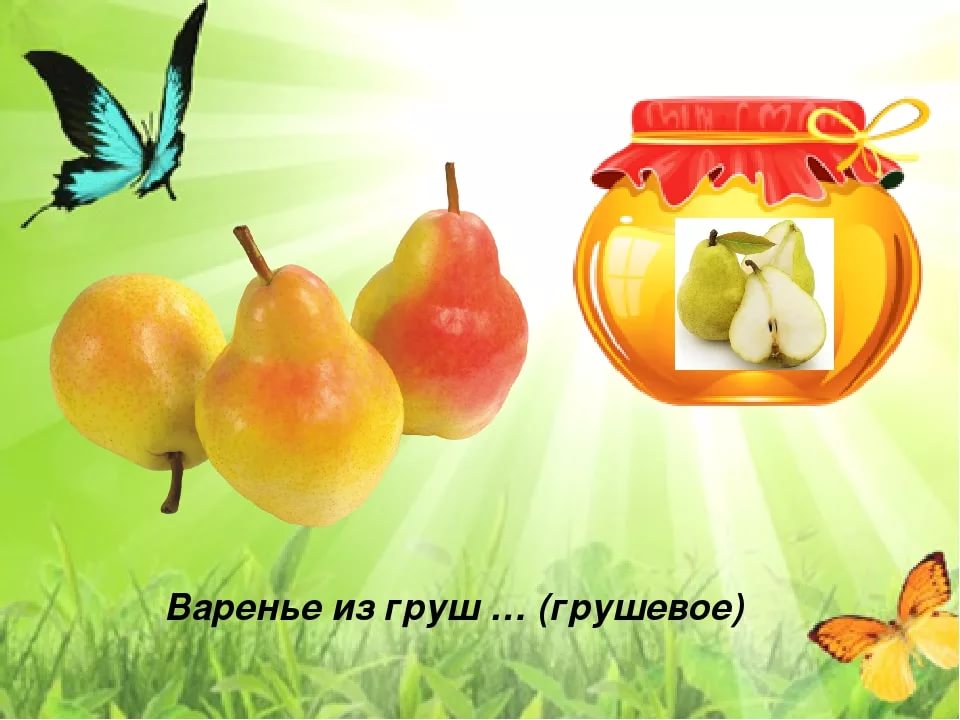 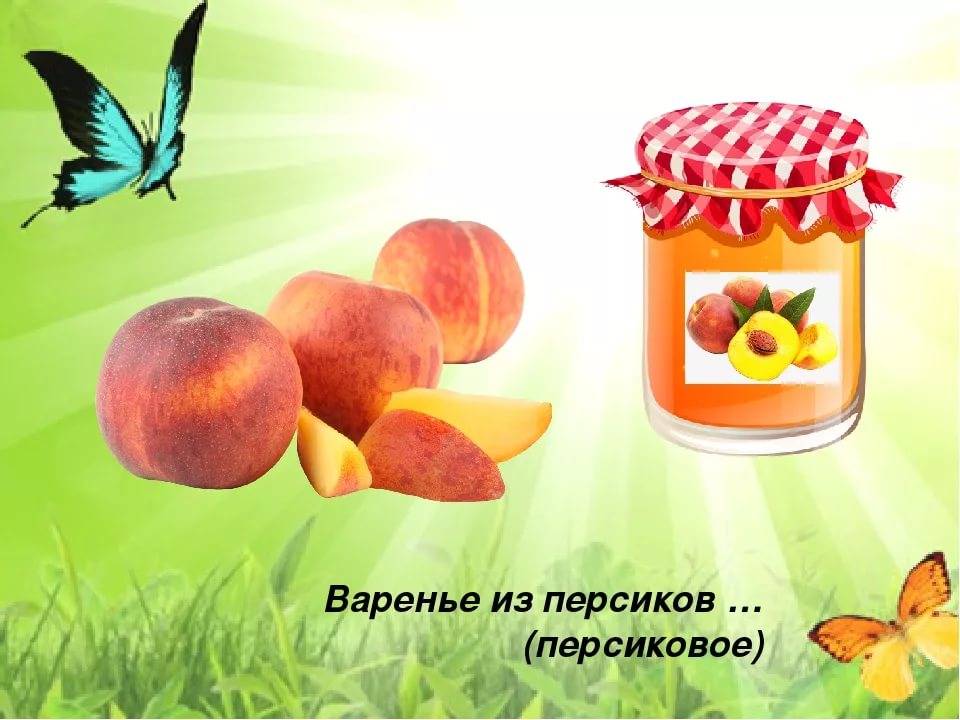 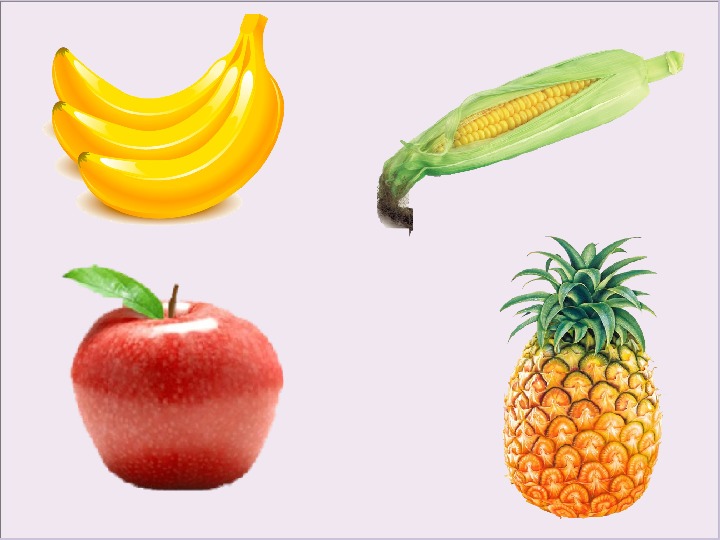 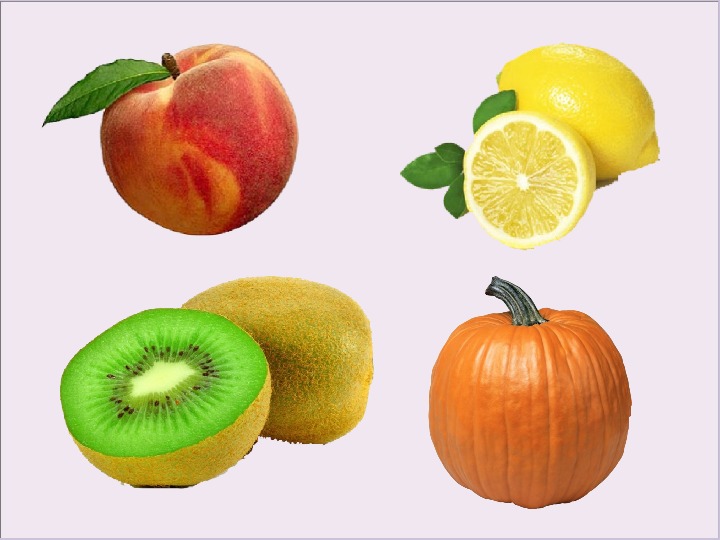 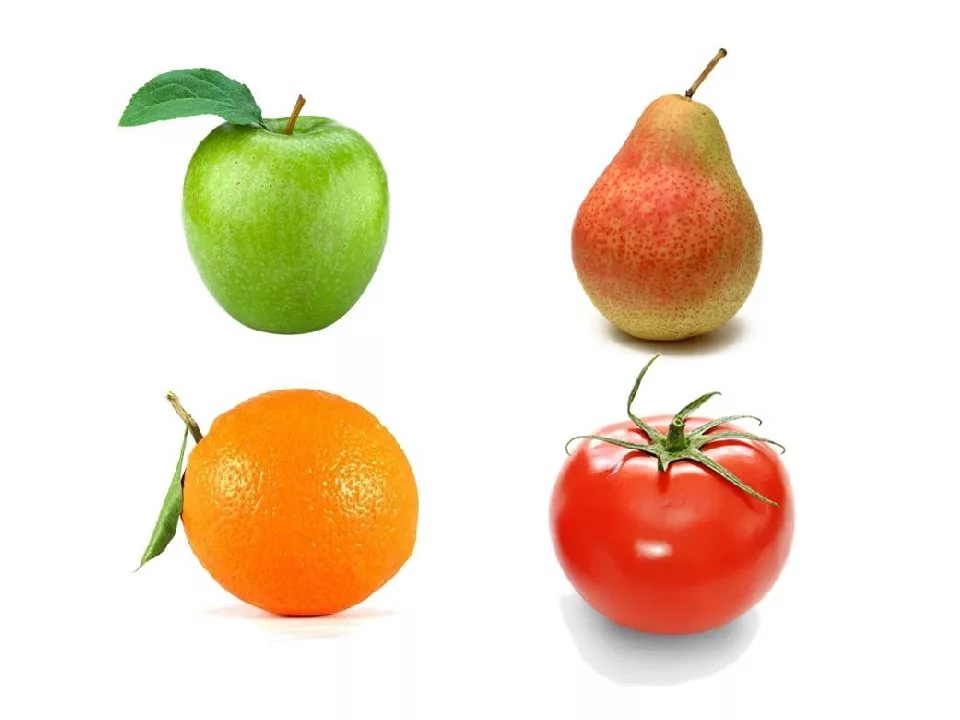 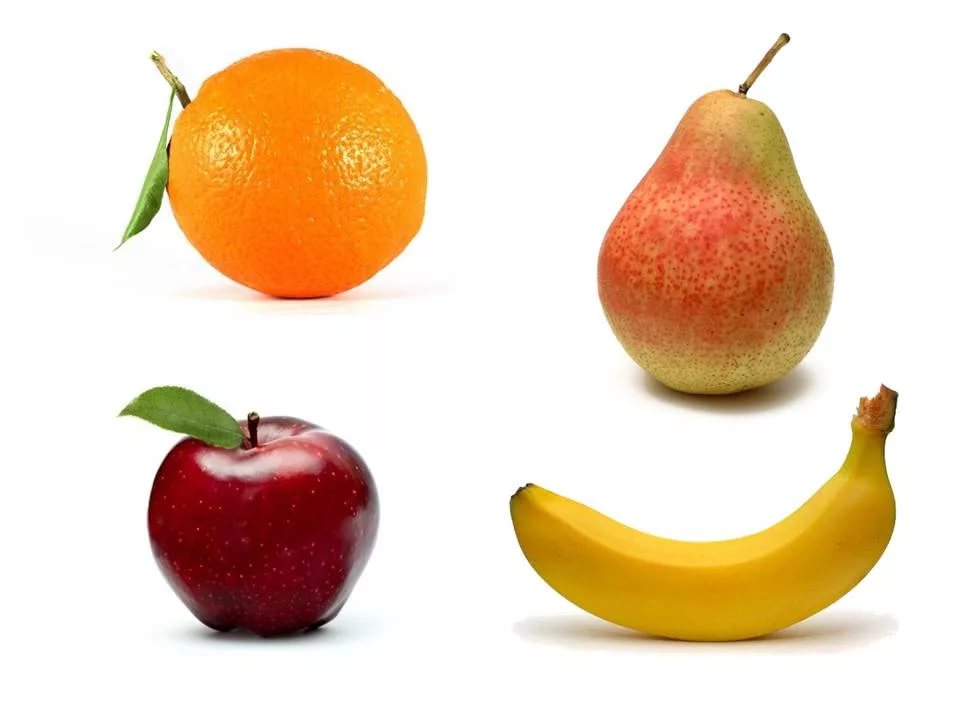 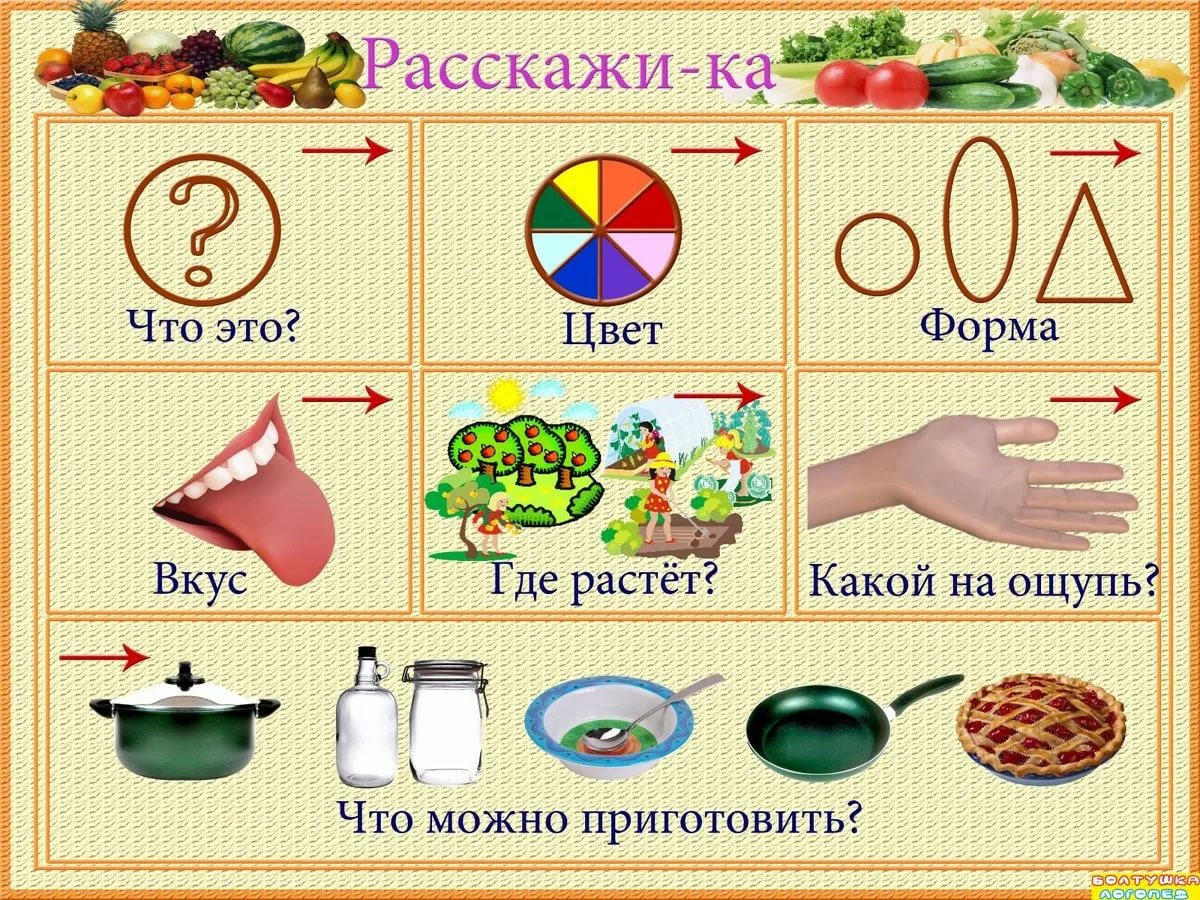 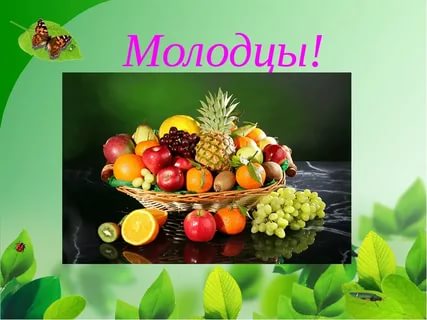